Semantisatieverhaal:Heel lang geleden was er een grote show op de televisie. De show is de feestelijke voorstelling. Deze show duurde bijna 24 uur. In deze show kwamen de mensen op voor, hielpen ze mensen met een beperking. Mensen met een beperking kunnen iets niet wat anderen wel kunnen. Een hele dag en nacht was er aandacht, was er belangstelling voor deze mensen (met een beperking). Tijdens de show hield men zich bezig, was men bezig met het inzamelen van geld. De mensen wilden een plek bouwen waar gehandicapten veilig konden wonen. De show heette “Open Het Dorp”. Met de actie kregen ze heel veel geld. Het Dorp kon gebouwd worden in Arnhem. (klik: filmpje Open het dorp, 2 min.)
Een paar maanden geleden ging onze minister (van Volksgezondheid ,Welzijn en Sport) naar Het Dorp. De minister is iemand die samen met anderen een land bestuurt. Hij ging ook kijken in een werkruimte. De mensen met een beperking werken daar samen met andere mensen. Deze mensen zetten zich in, zij doen moeite, om allerlei slimme dingen  te bedenken en te maken. Mensen met een beperking kunnen die dan gebruiken. Zoals een robotarm waarmee je aardappels kan schillen of een speciale robothand om computerspelletjes te kunnen doen. Hebben jullie dat wel eens gezien?
Gerarda Das
Mariët Koster
Mandy Routledge
Francis Vrielink
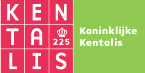 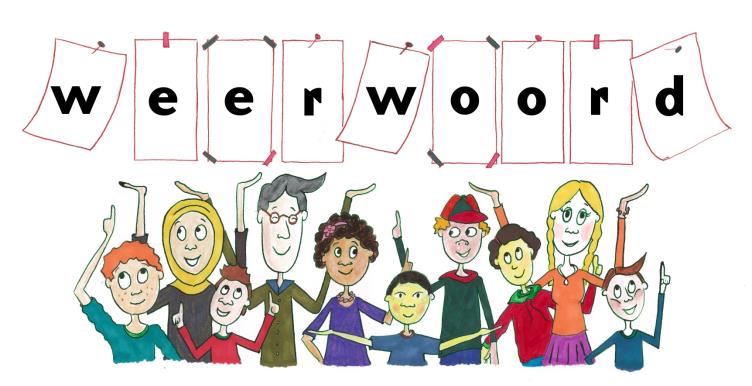 Week 25 – 18 juni 2019
Niveau AA
de show
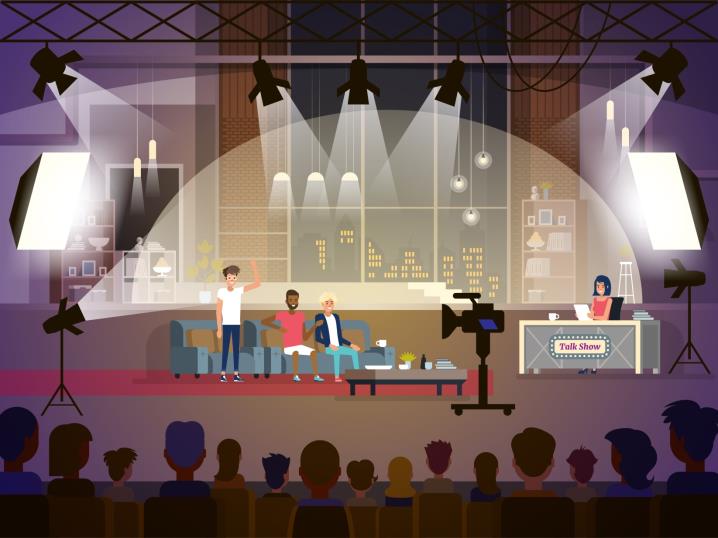 opkomen voor
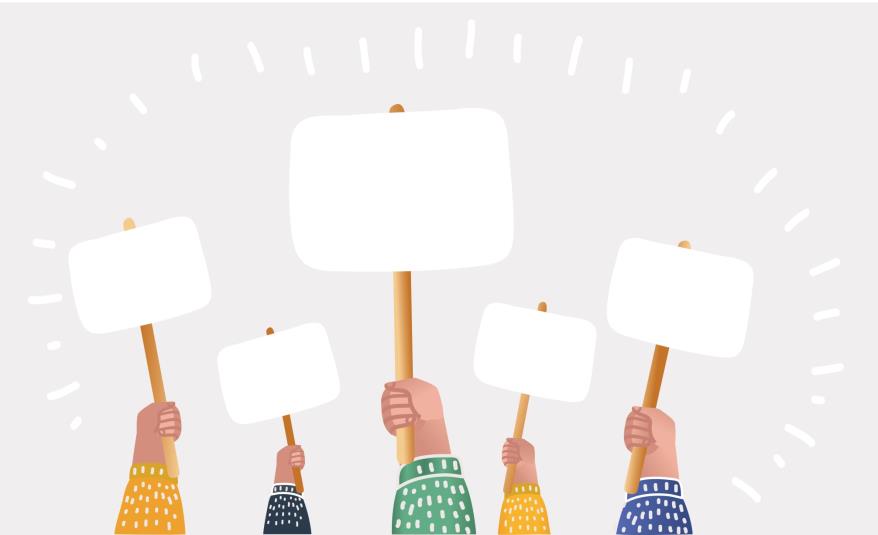 Zelfstandig wonen!

Een eigen huis!
Werk!
Hulp hond!
iemand met een beperking
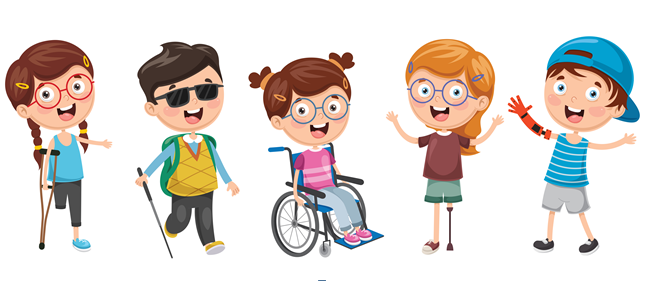 de aandacht
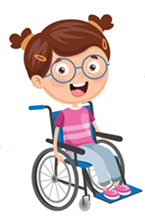 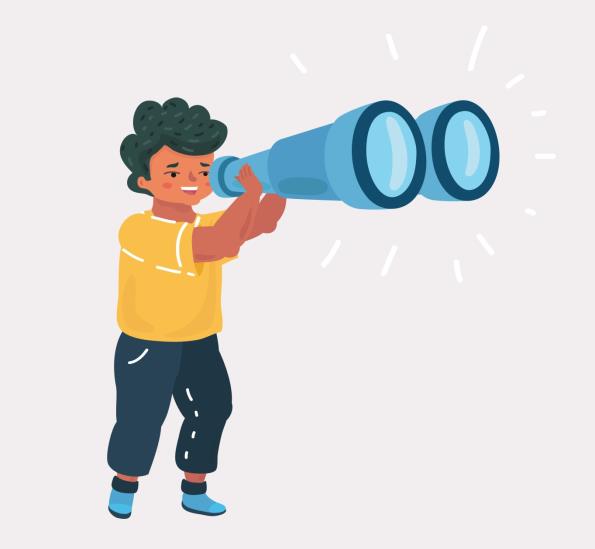 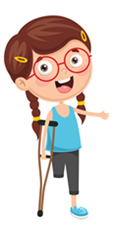 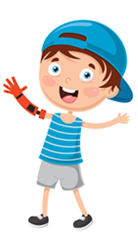 zich bezighouden met
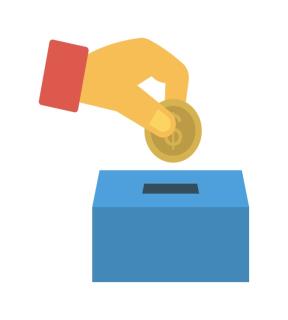 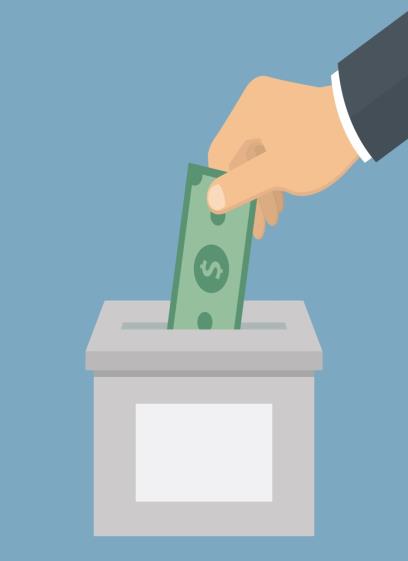 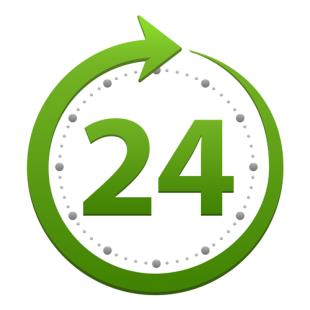 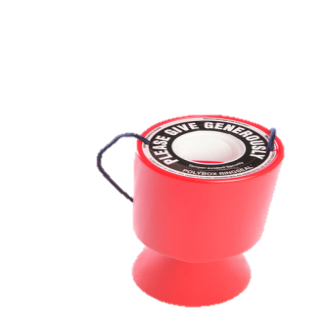 Geef geld!
https://www.youtube.com/watch?v=u1hBiXgN3Ls
de minister
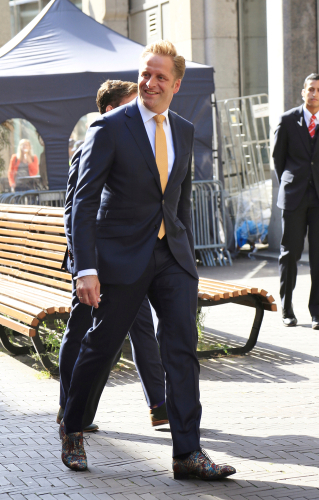 zich inzetten voor
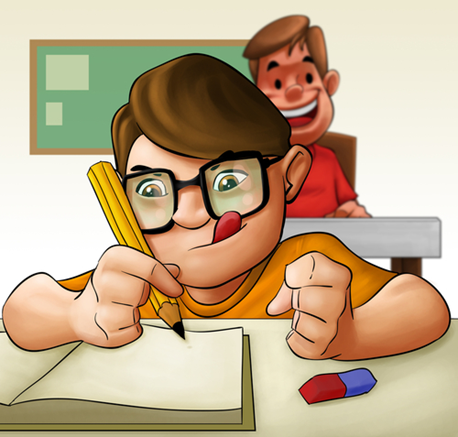 Op de woordmuur:
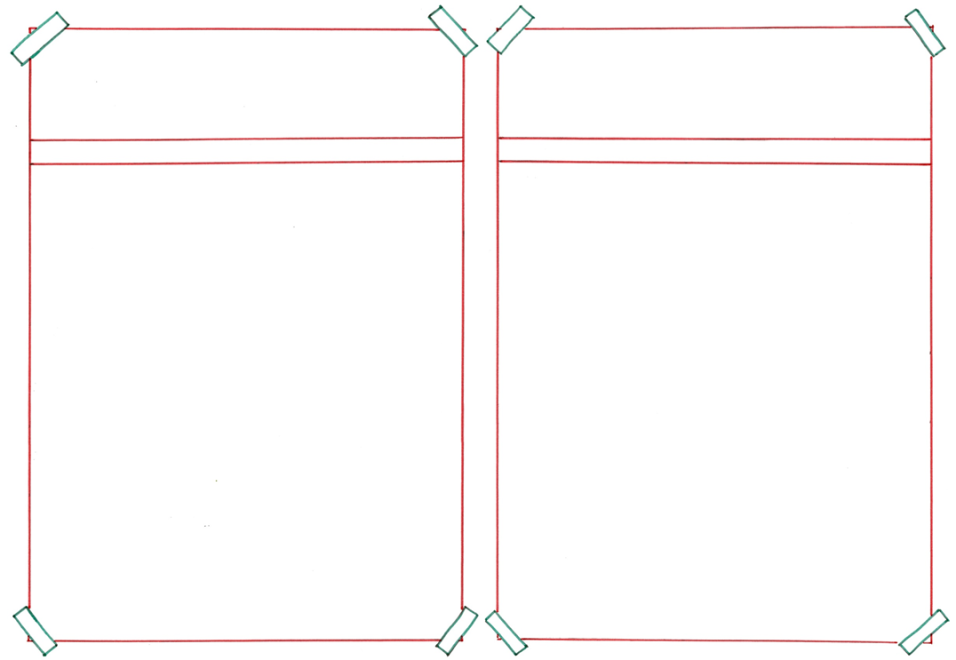 de aandacht
negeren
= geen aandacht geven
 
 
 
 
 
  


De jongen negeert de kinderen die om hulp vragen.
= de belangstelling, het opletten

 
 
 
 
 
Er was veel aandacht voor mensen met een beperking.
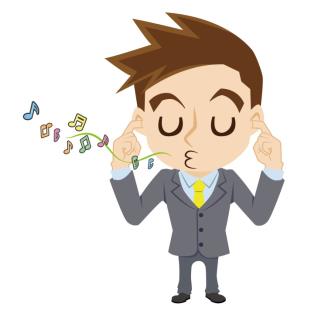 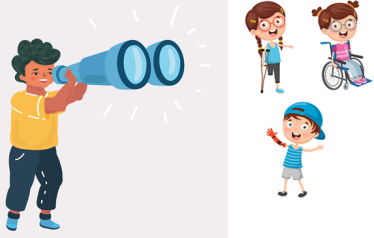 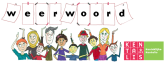 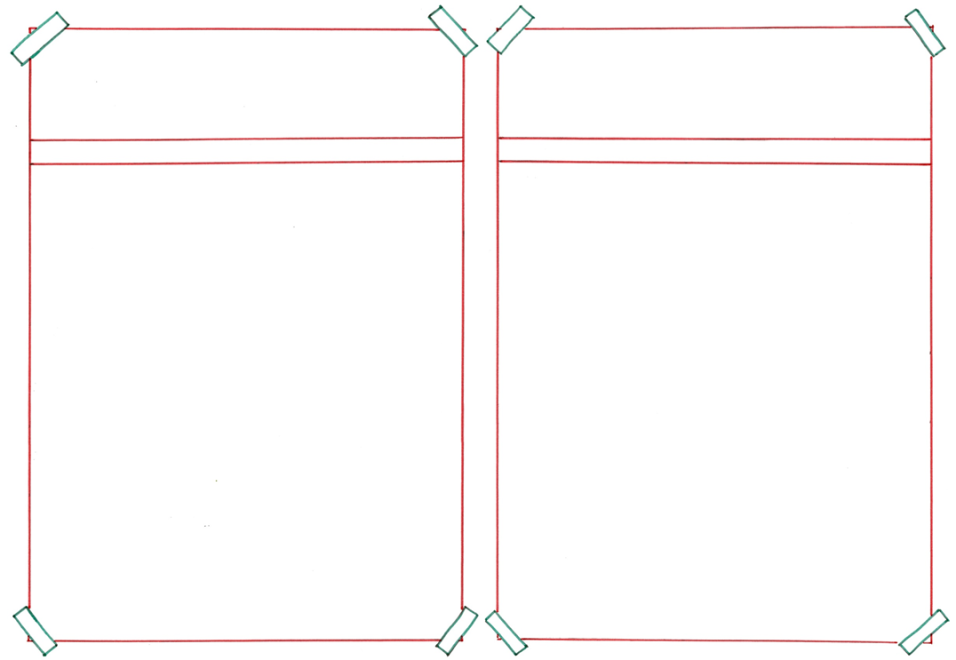 opkomen voor
iemand afvallen
= iemand niet meer helpen
 
 
 
 
  


Hij helpt mij niet meer, hij valt mij af.
= iemand helpen

 
 
 
 
 
   
Hij komt op voor mensen met een beperking.
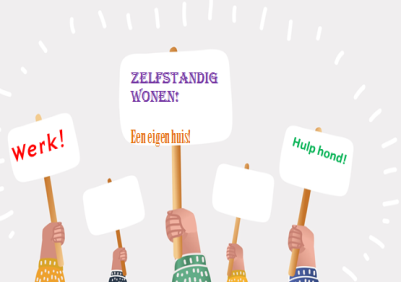 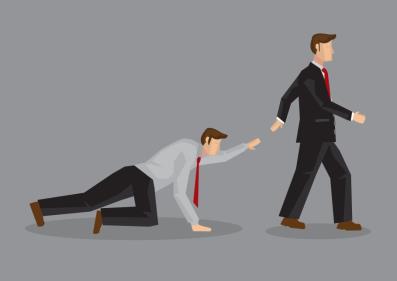 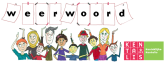 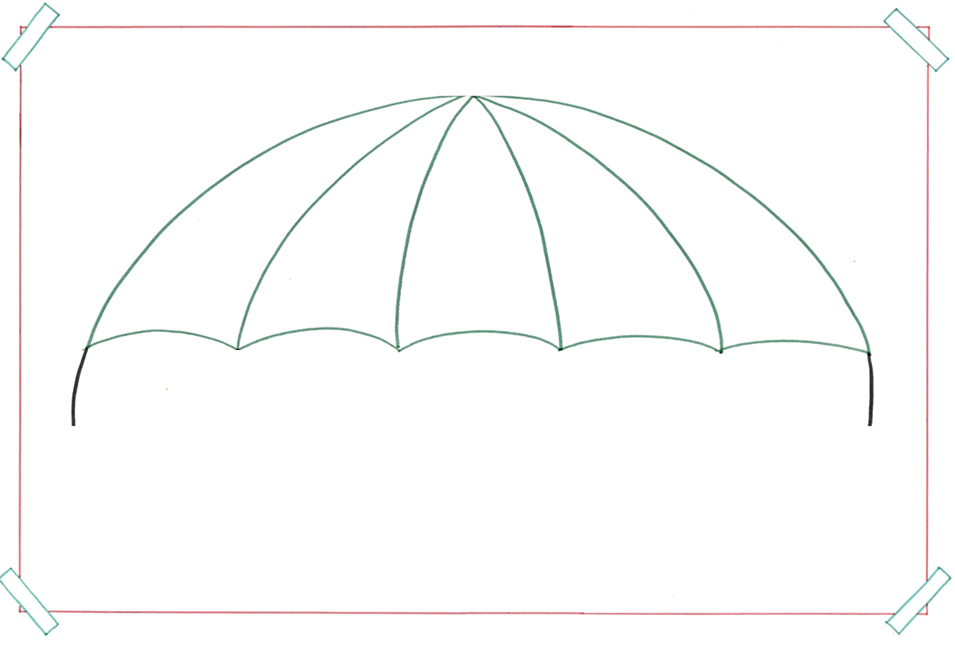 met  een beperking
= je kunt iets niet wat veel andere mensen wel kunnen, bij-voorbeeld niet goed zien
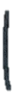 de visuele
beperking
de auditieve beperking
de motorische beperking
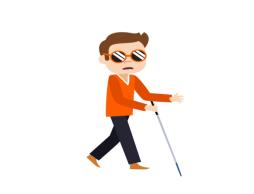 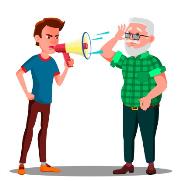 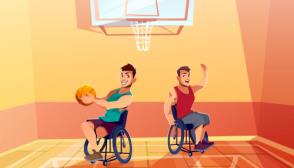 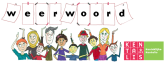 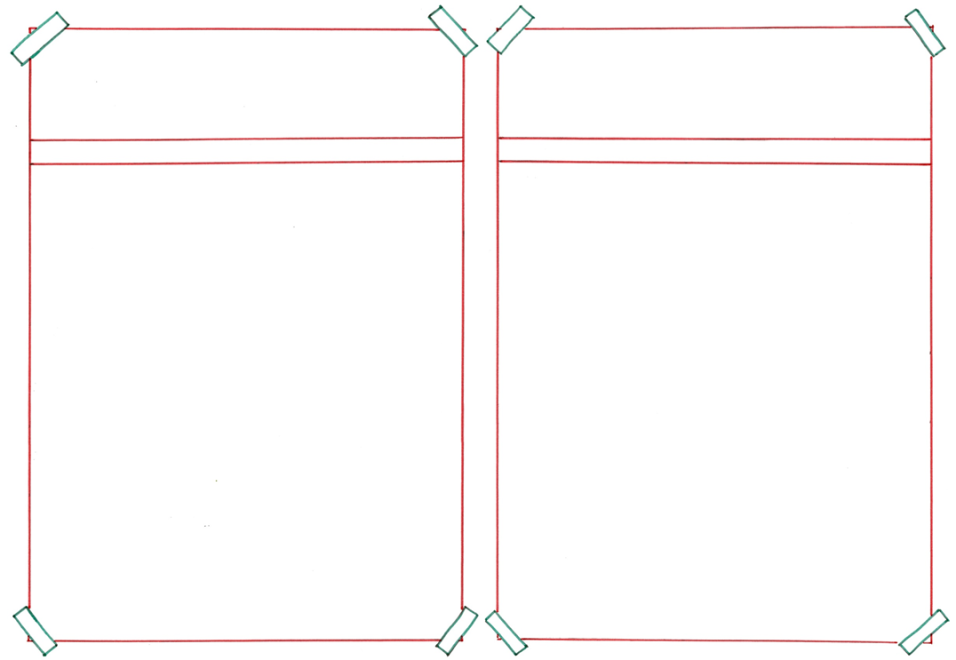 zich inzetten voor
iets afraffelen
= haastig en slordig afmaken
 
 
 
 


De jongen raffelt zijn werk af.
= moeite voor iets doen
 
 
   




De jongen zet zich in voor zijn opdracht.
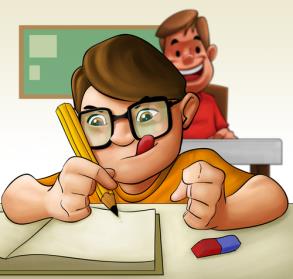 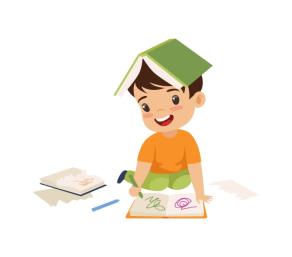 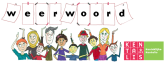 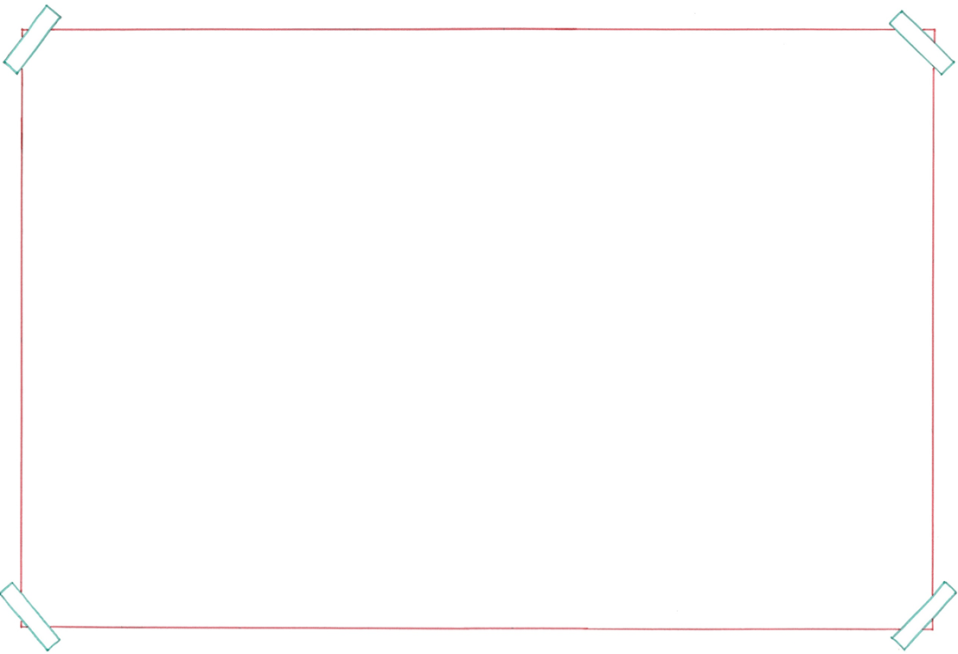 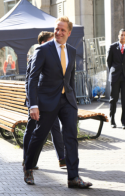 de minister
= iemand die samen met anderen een land bestuurt
het land besturen
= de leiding hebben over het land
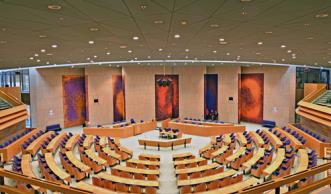 de regering
= de ministers die regeren met aan het hoofd de koning
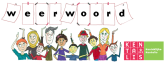 zich bezig houden met = werk doen voor, bezig zijn met
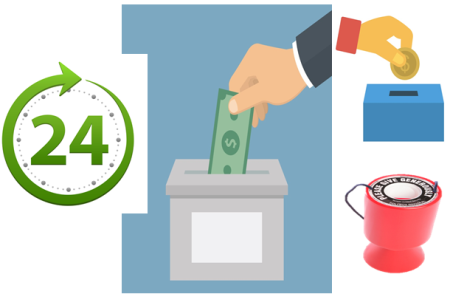 Zij houdt zich de hele dag bezig met het inzamelen van geld.
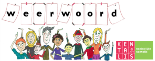 de show= de feestelijke voorstelling, bijvoorbeeld op televisie of in het theater
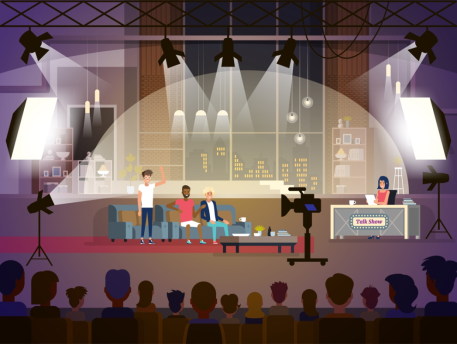 De show op de televisie om geld in te zamelen was een groot succes.
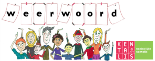